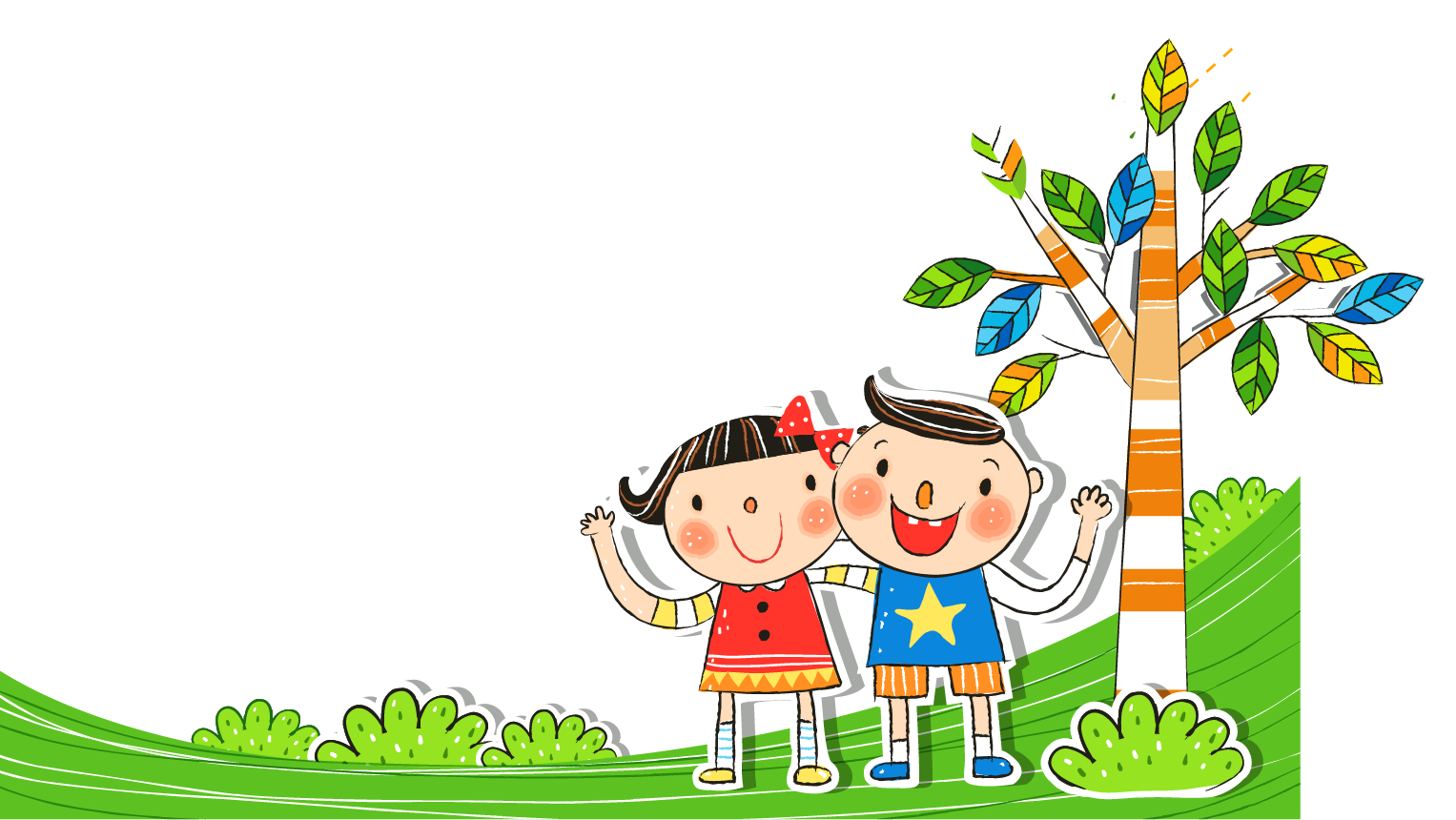 Xin chào các con!
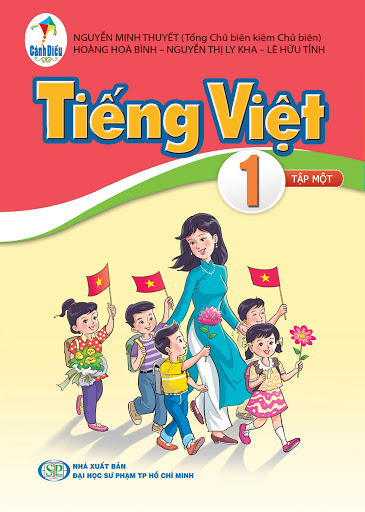 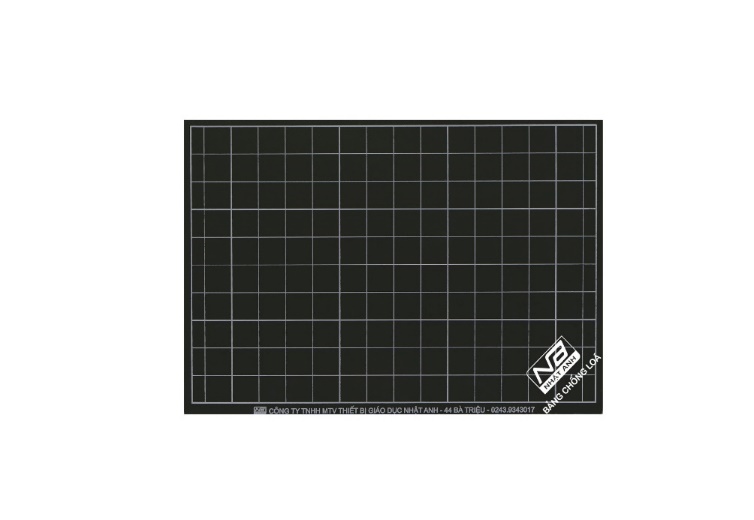 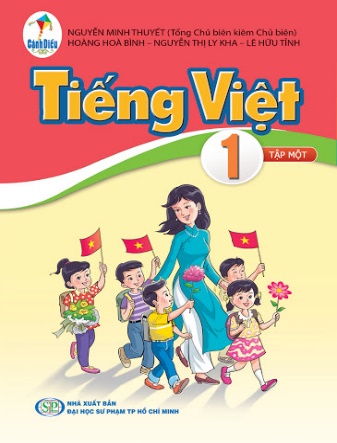 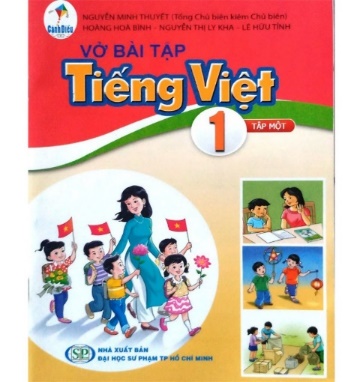 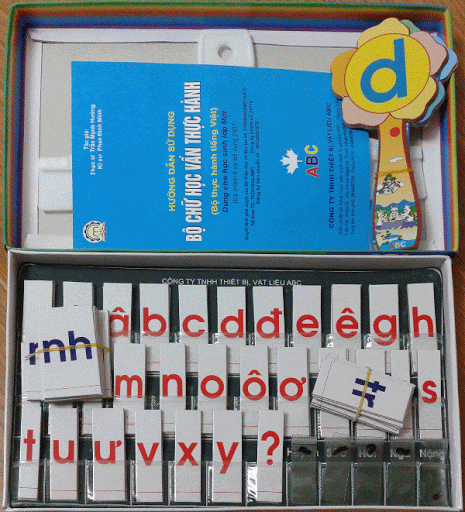 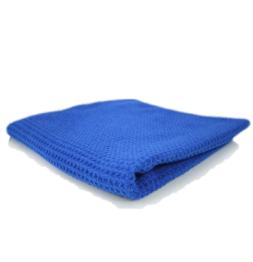 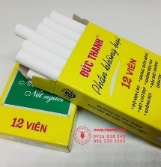 [Speaker Notes: Hôm nay, cô sẽ giới thiệu cho chung mình 2 tiếng âm mới: o, ô]
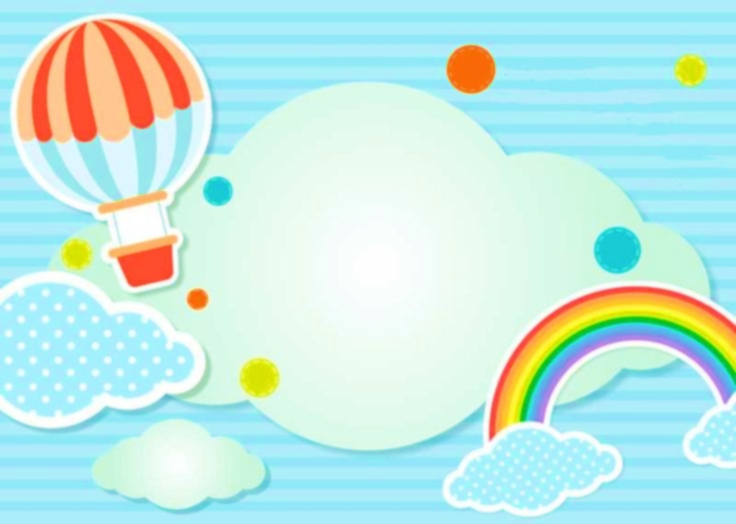 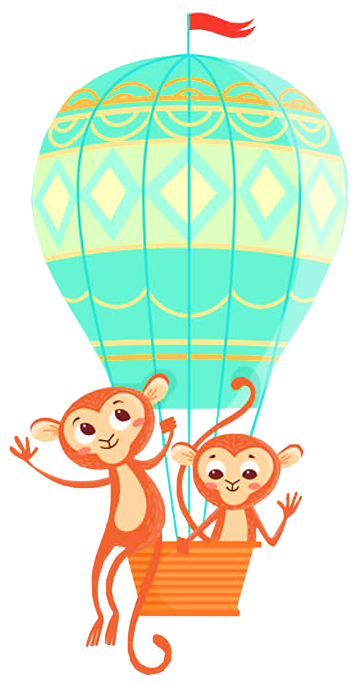 Con giúp các con vật thực hiện ước mơ bay lên bầu trời cao bằng cách đọc đúng tất cả các âm, tiếng, từ , câu sau.
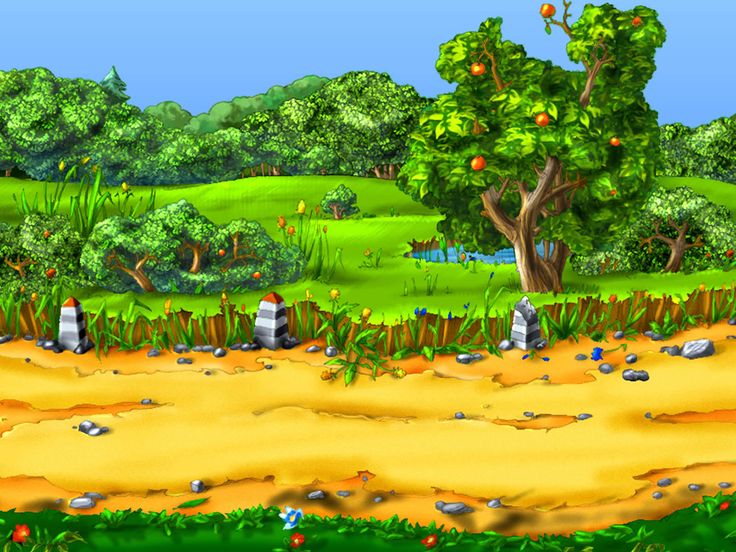 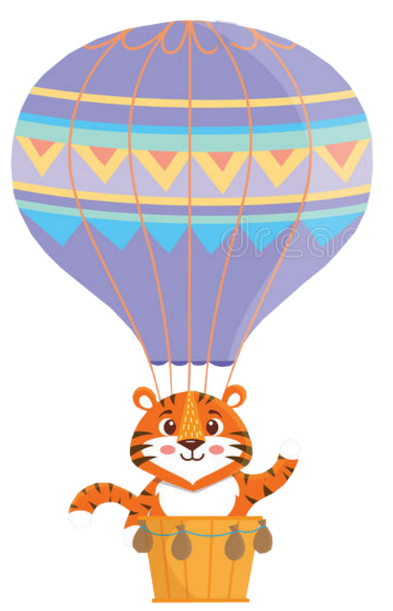 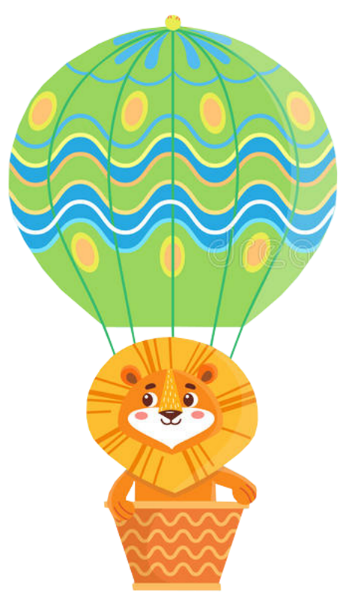 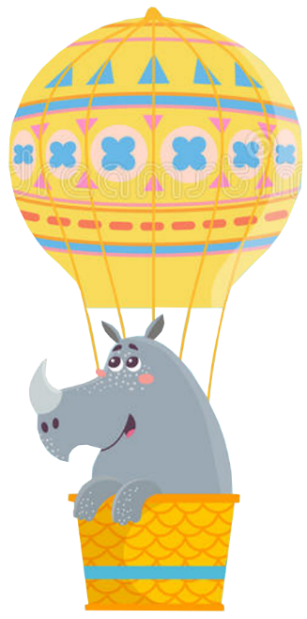 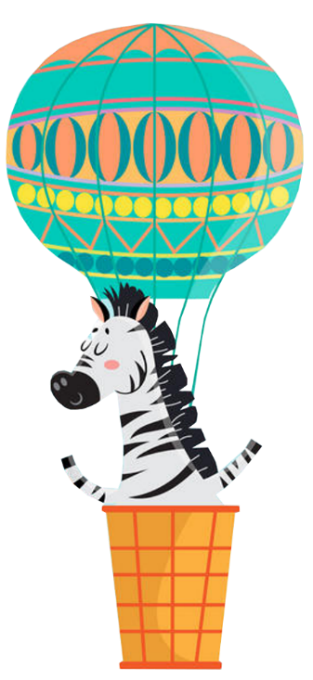 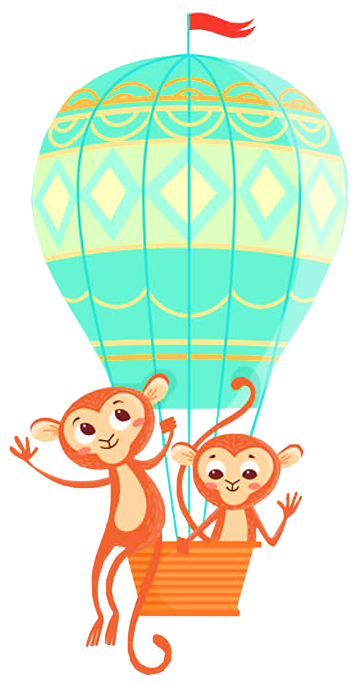 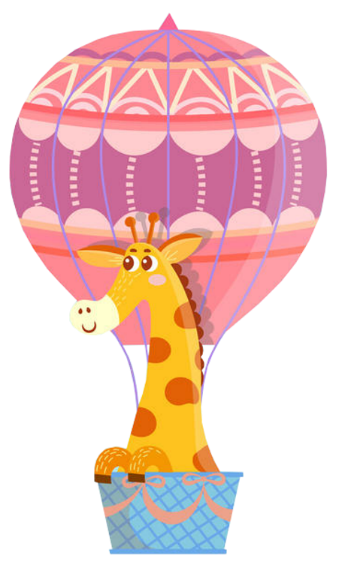 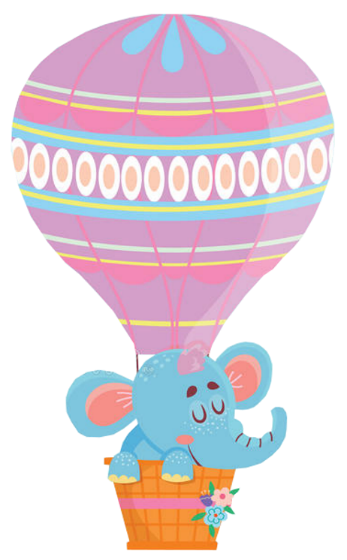 cộ
cọ
ô
cỏ
co
o
cổ
¬ – d
Bài 6:
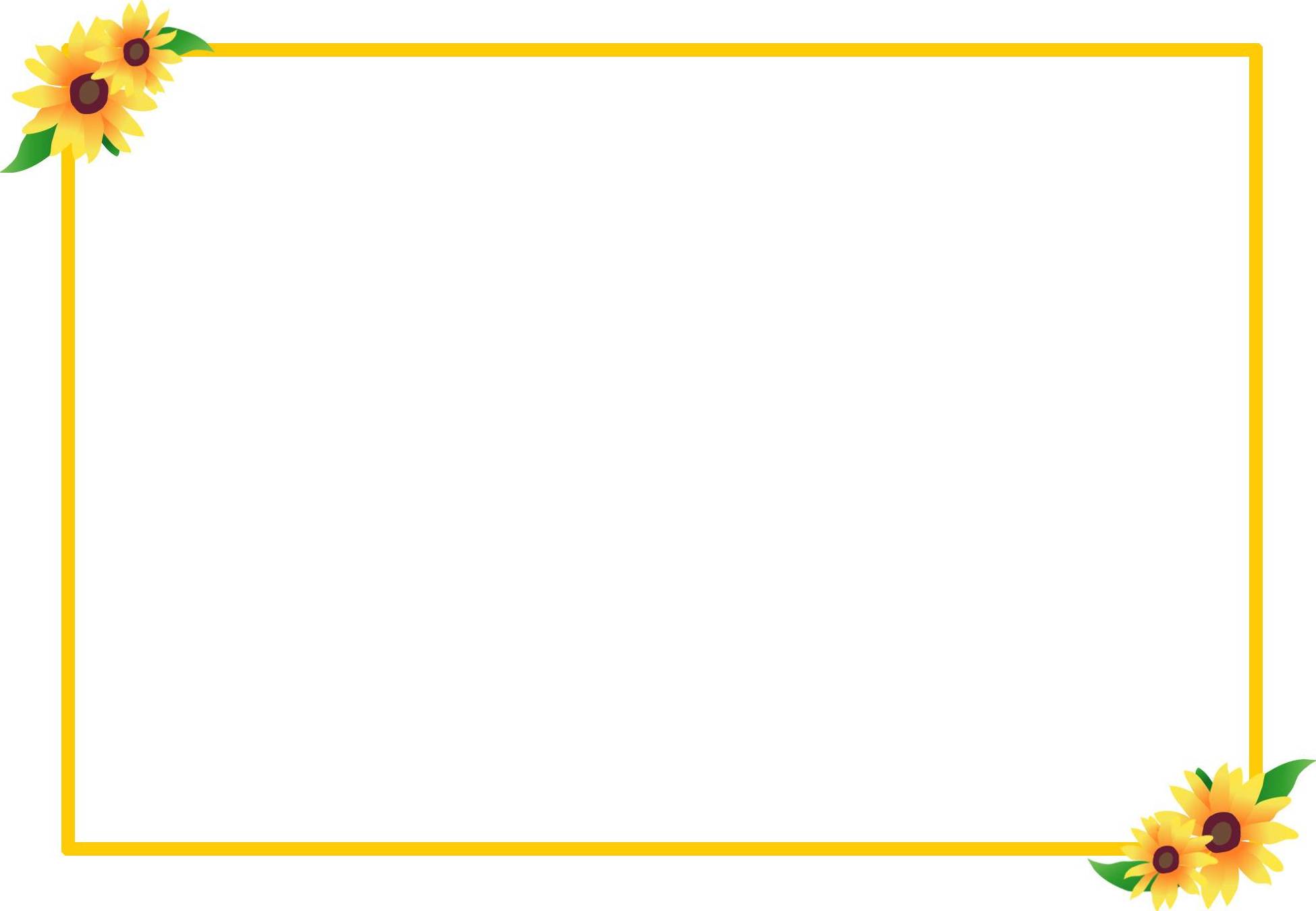 d
¬
[Speaker Notes: Gọi HS đọc lại 2 chữ.]
¬
ơ
¥
Ơ
[Speaker Notes: Giới thiệu bài: Hôm nay các con được học 2 chữ trong bảng chữ cái. Đó là chữ ơ, d
Chữ ơ
GV hướng dẫn đọc âm ơ: Cả lớp nhìn cô đọc mẫu: miệng mở, 2 môi không chạm nhau, chỉ có gió thoát ra
- Gọi HS đọc
GV giới thiệu chữ ơ in thường, ơ viết thường và ơ in hoa
2. Chữ d: Tương tự]
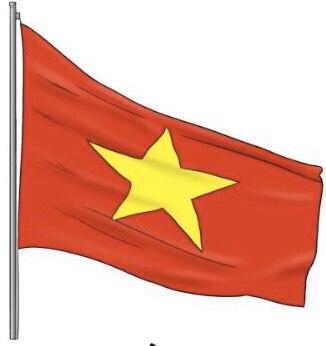 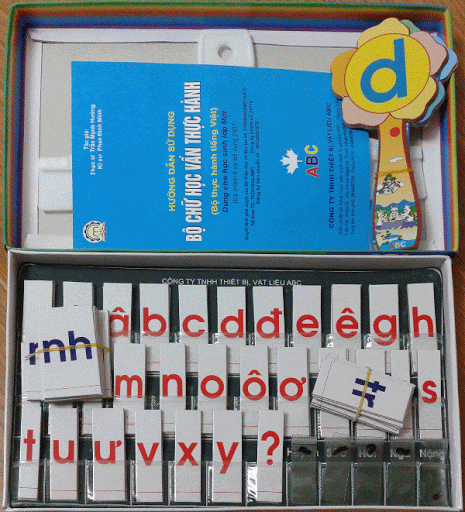 ơ
cờ
cờ
c
ơ

d
d
D
D
[Speaker Notes: Giới thiệu bài: Hôm nay các con được học 2 chữ trong bảng chữ cái. Đó là chữ ơ, d
Chữ ơ
GV hướng dẫn đọc âm ơ: Cả lớp nhìn cô đọc mẫu: miệng mở, 2 môi không chạm nhau, chỉ có gió thoát ra
- Gọi HS đọc
GV giới thiệu chữ ơ in thường, ơ viết thường và ơ in hoa
2. Chữ d: Tương tự]
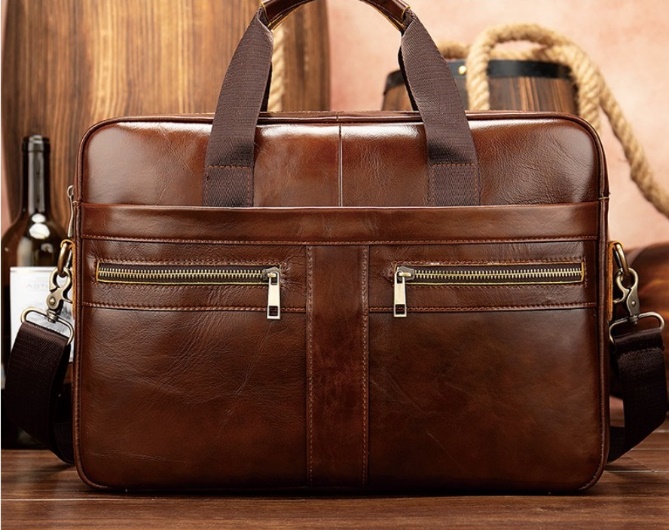 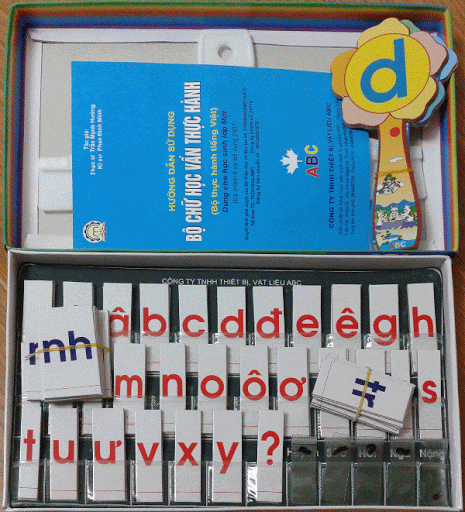 d
da
da
d
a
¬
d
cê
da
[Speaker Notes: (!) vài HS đọc .]
2. Nối ¬ víi h×nh ch­ứa tiÕng cã ©m ¬?
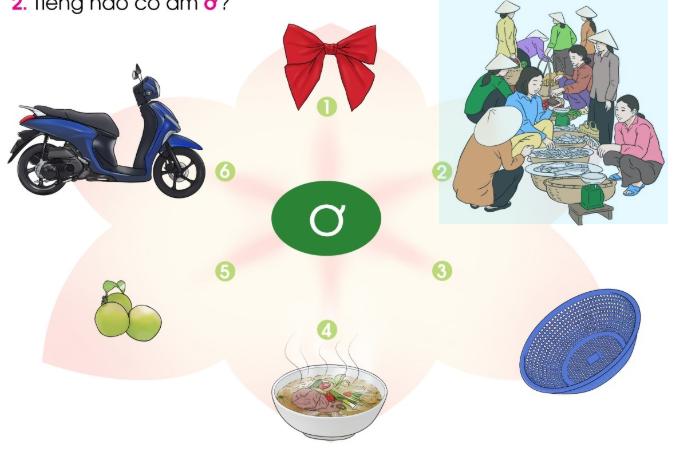 n¬
xe
chî
ræ
m¬
phë
[Speaker Notes: Gọi HS chữa bài]
3. Nối d víi h×nh ch­ứa tiÕng cã ©m d?
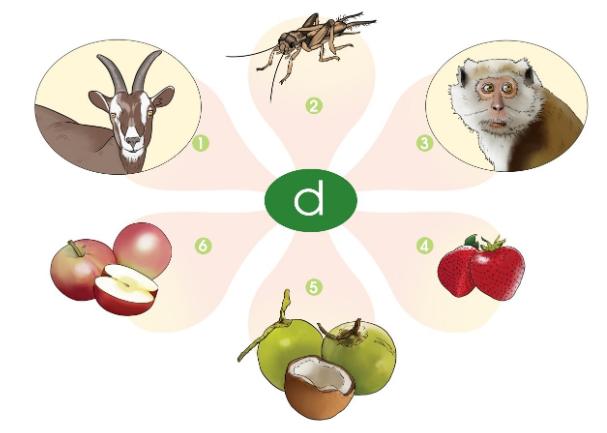 dÕ
khØ
dª
d©u
t¸o
dõa
[Speaker Notes: Gọi HS chữa bài]
4. TËp ®äc
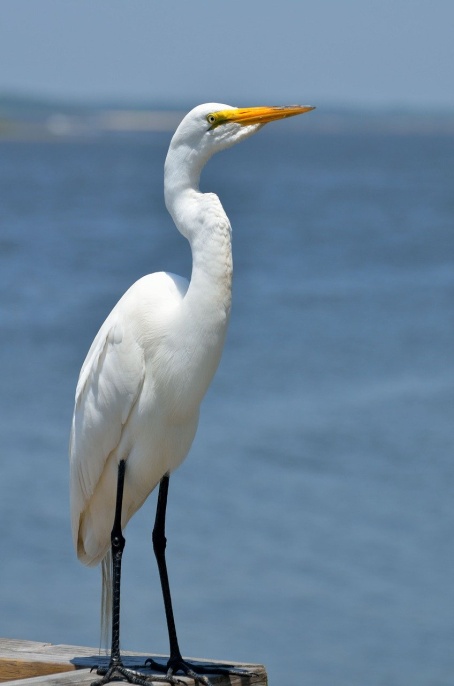 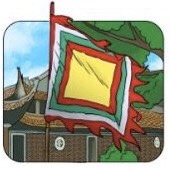 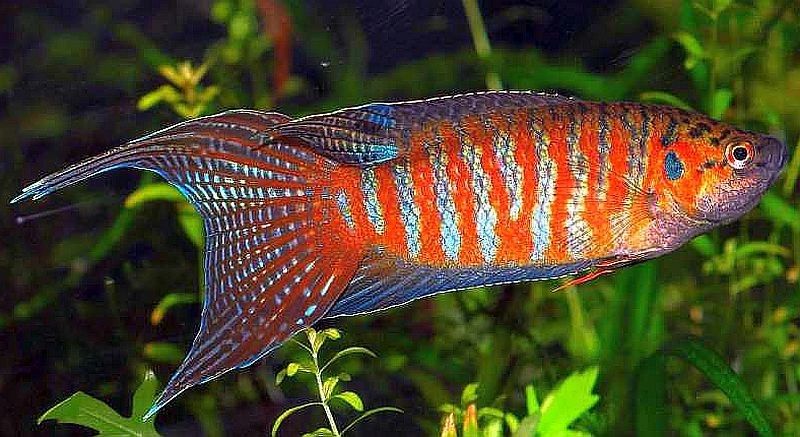 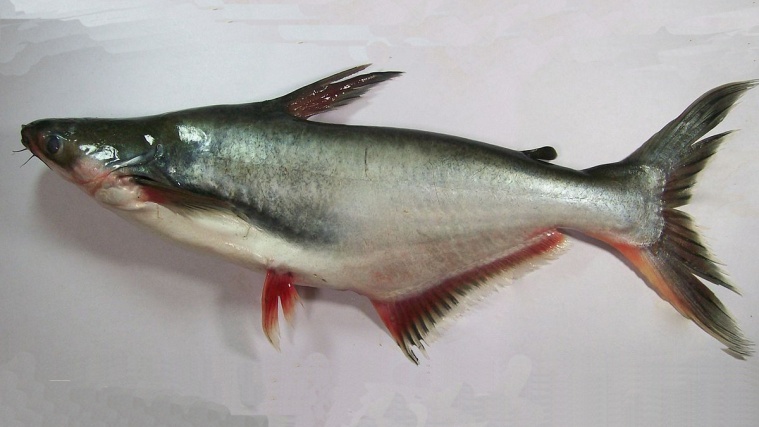 cê
c¸ cê
da c¸
cæ cß
[Speaker Notes: (!) HS đọc cả 4 từ.]
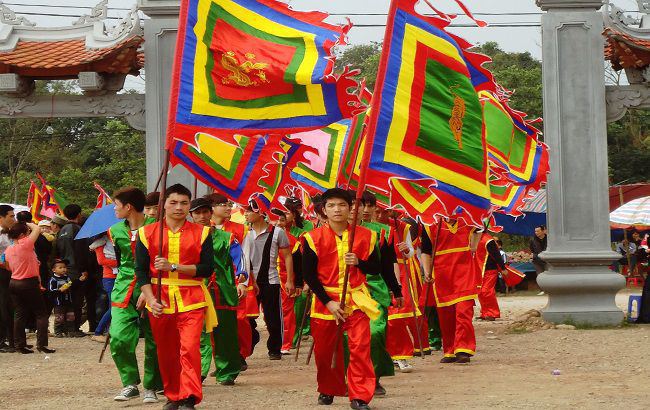 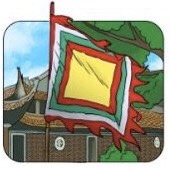 cê
[Speaker Notes: -GV gọi 1 vài HS đọc từ.
-GV đưa hình ảnh giải nghĩa từ. 
    ? Đây là cái gì ? Đây là lá cờ ngũ sắc gồm 5 màu dùng trong các lễ hội.]
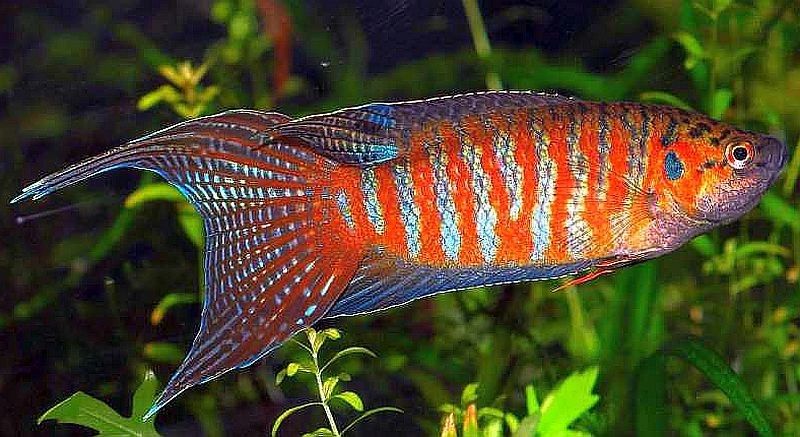 c¸ cê
[Speaker Notes: -GV gọi 1 vài HS đọc từ. 
GV hướng dẫn HS cách phân tích từ.
-GV đưa hình ảnh giải nghĩa từ. 
     ? Con đã nhìn thấy con cá cờ bao giờ chưa? Nó thường sống ở đâu? Con biết gì về loài cá này? 
     Cá cờ là loài cá nhỏ, vây và vẩy có nhiều sắc màu rất đẹp như màu cờ ngũ sắc.]
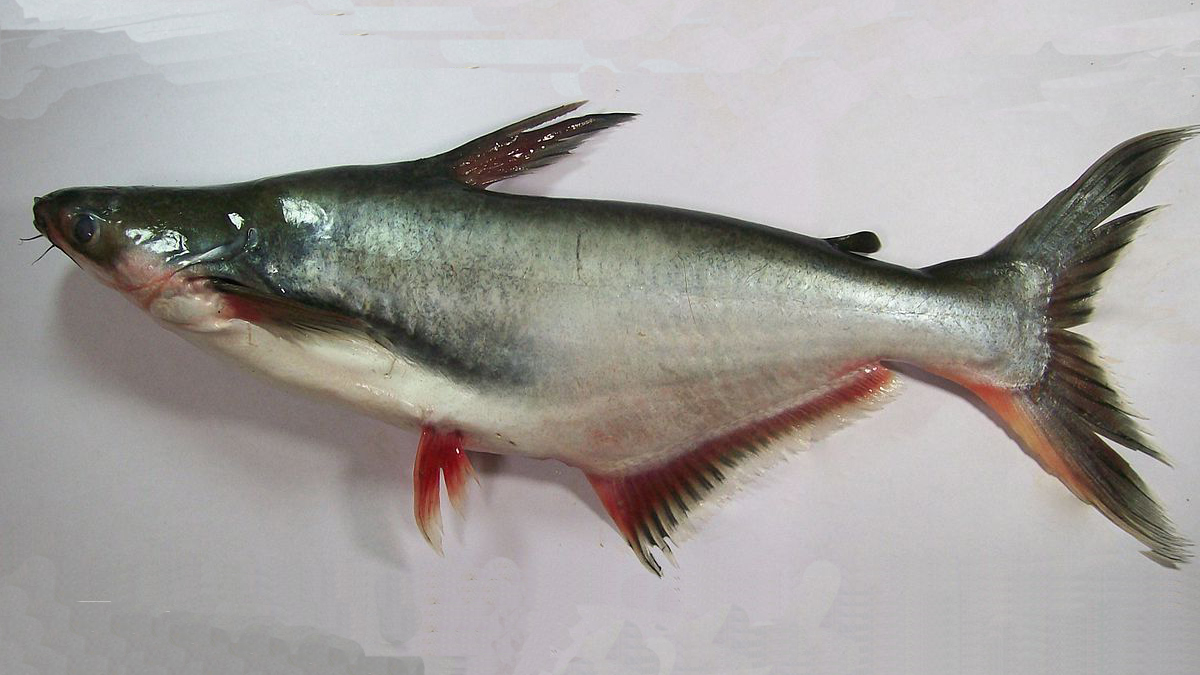 da c¸
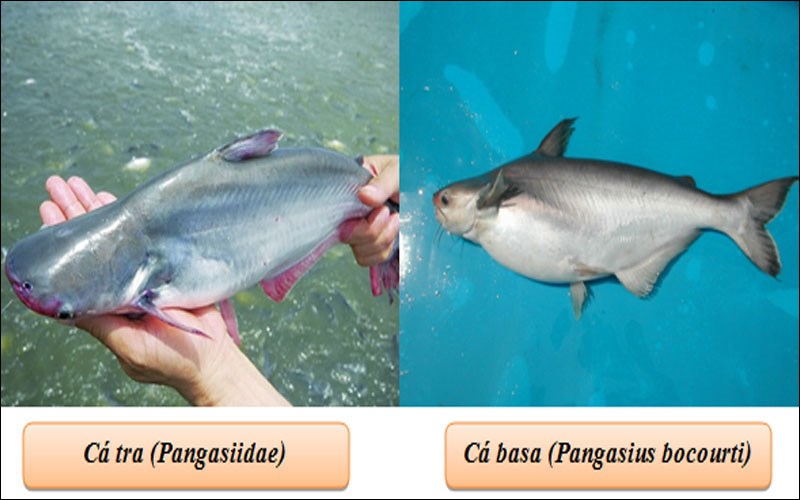 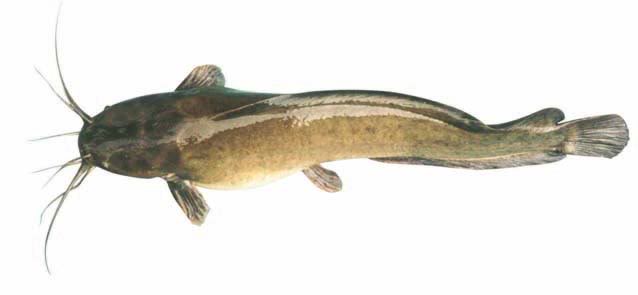 [Speaker Notes: -GV gọi 1 vài HS đọc từ.
-GV đưa hình ảnh giải nghĩa từ. 
- Da cá là phần bao phủ bên ngoài của cá. Có loài cá da trơn như cá ba sa, cá trê, cá tra,… Cũng có loài cá da có vảy như : cá rô, cá chép, cá trắm,…]
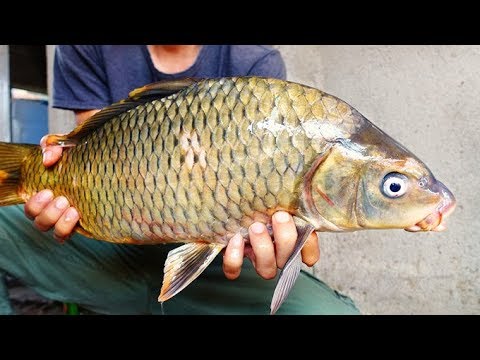 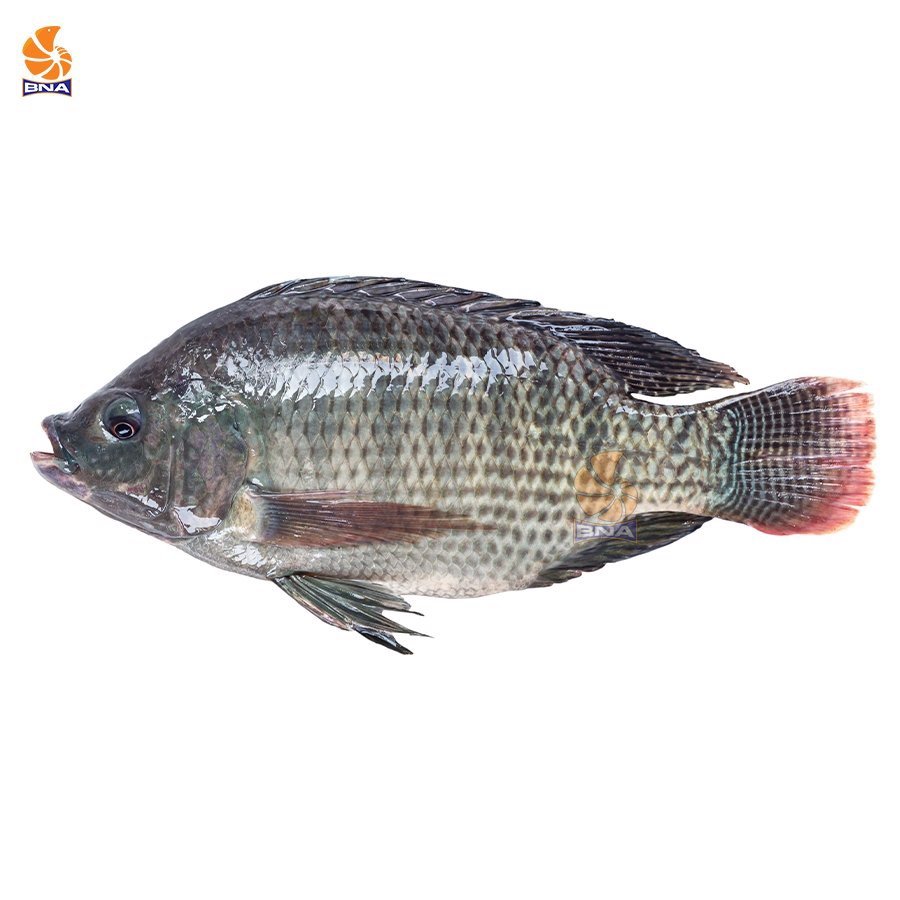 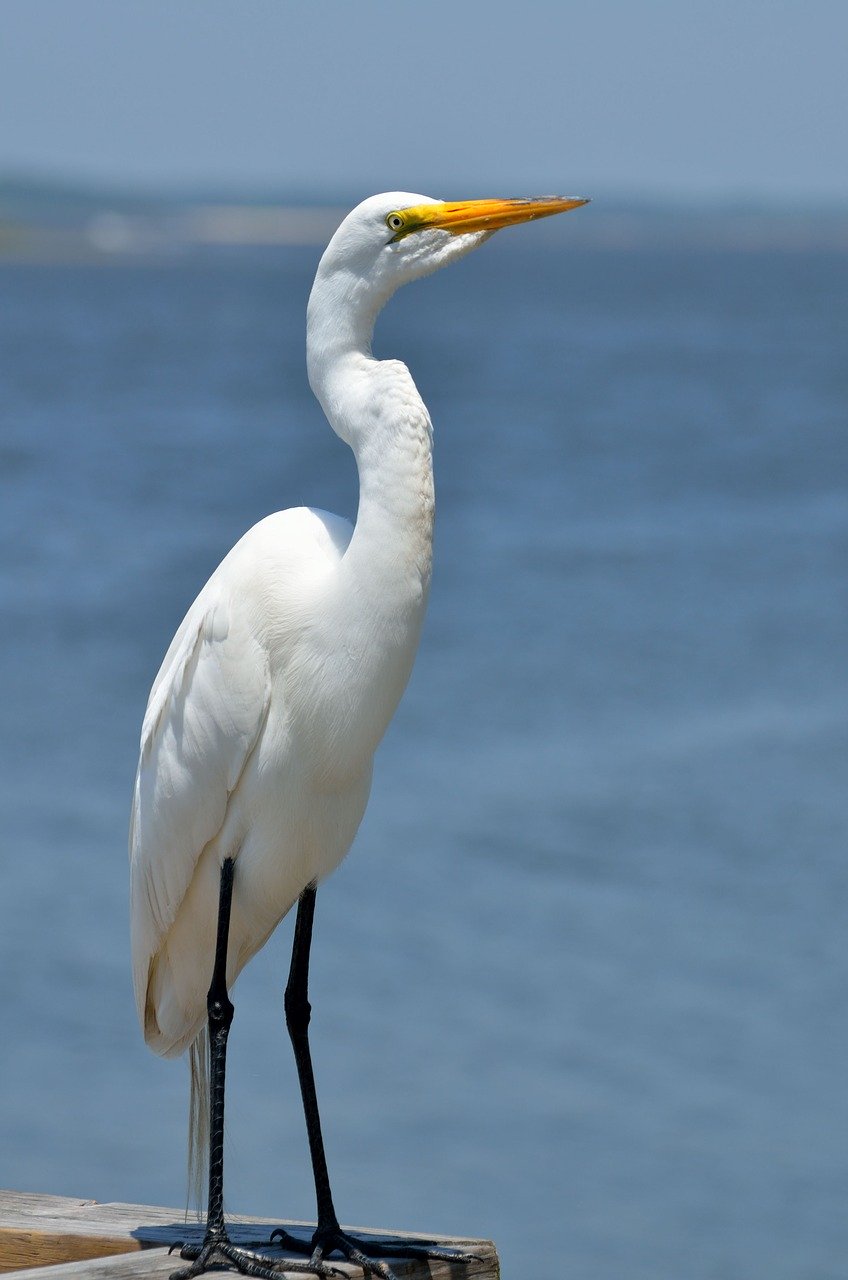 cæ cß
[Speaker Notes: -GV gọi 1 vài HS đọc từ.
-GV đưa hình ảnh giải nghĩa từ. 
      Đây là con gì? Mũi tên chỉ vào bộ phận nào của con cò?]
4. TËp ®äc
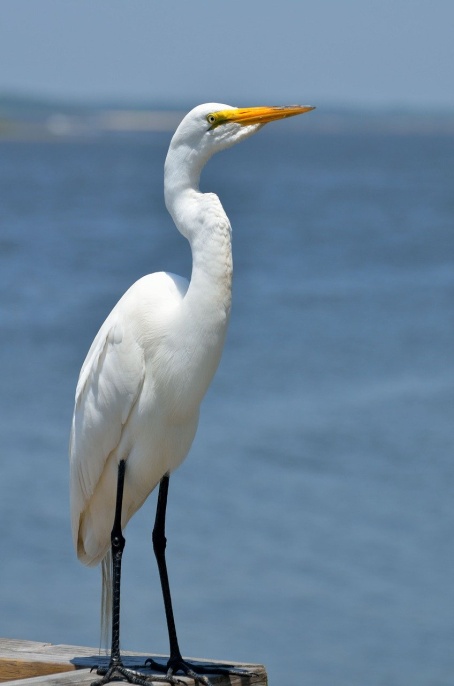 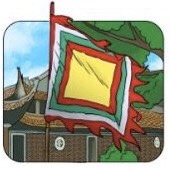 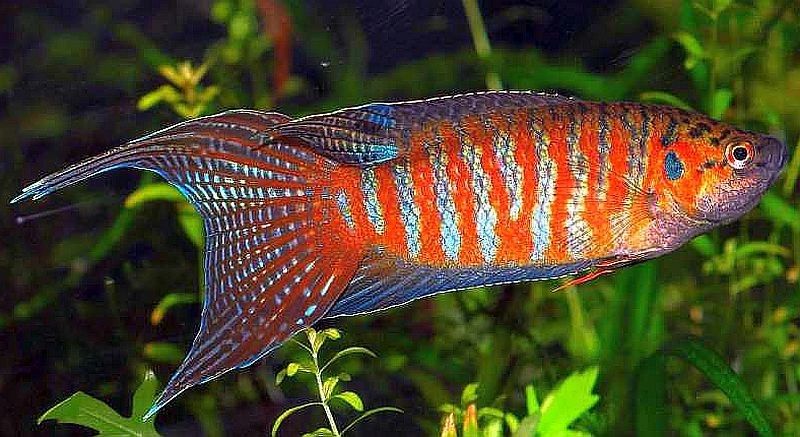 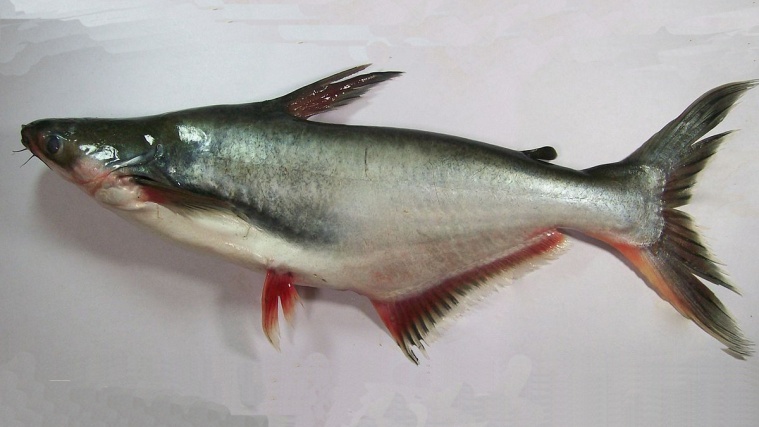 cê
c¸ cê
da c¸
cæ cß
[Speaker Notes: (!) HS đọc cả 4 từ.]
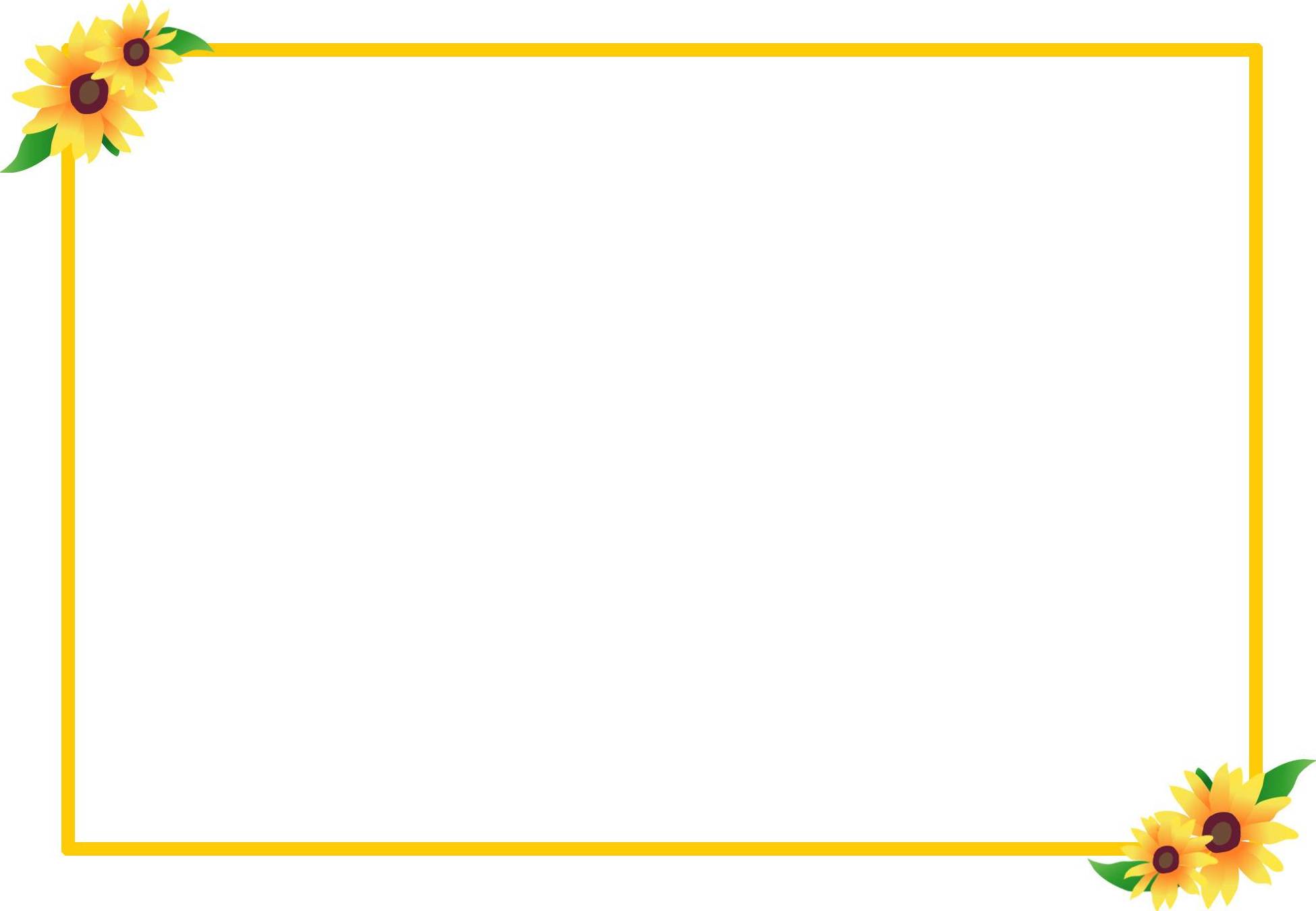 4. TËp viÕt
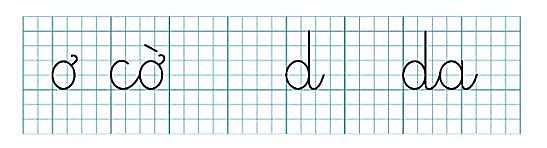 [Speaker Notes: Gọi HS đọc nội dung bài viết
Nhận xét độ rộng, độ cao con chữ
Các chữ gồm mấy nét]
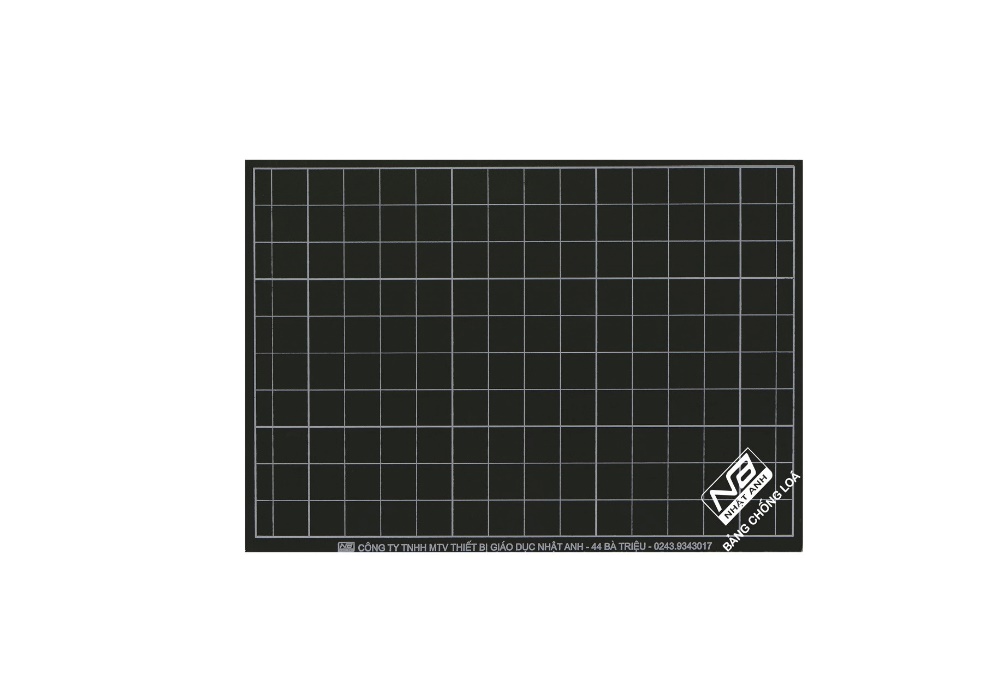 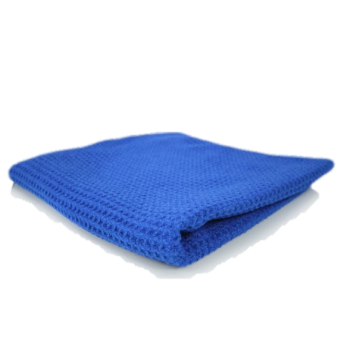 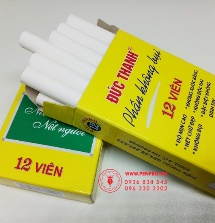 [Speaker Notes: GV hướng dẫn cách viết.]
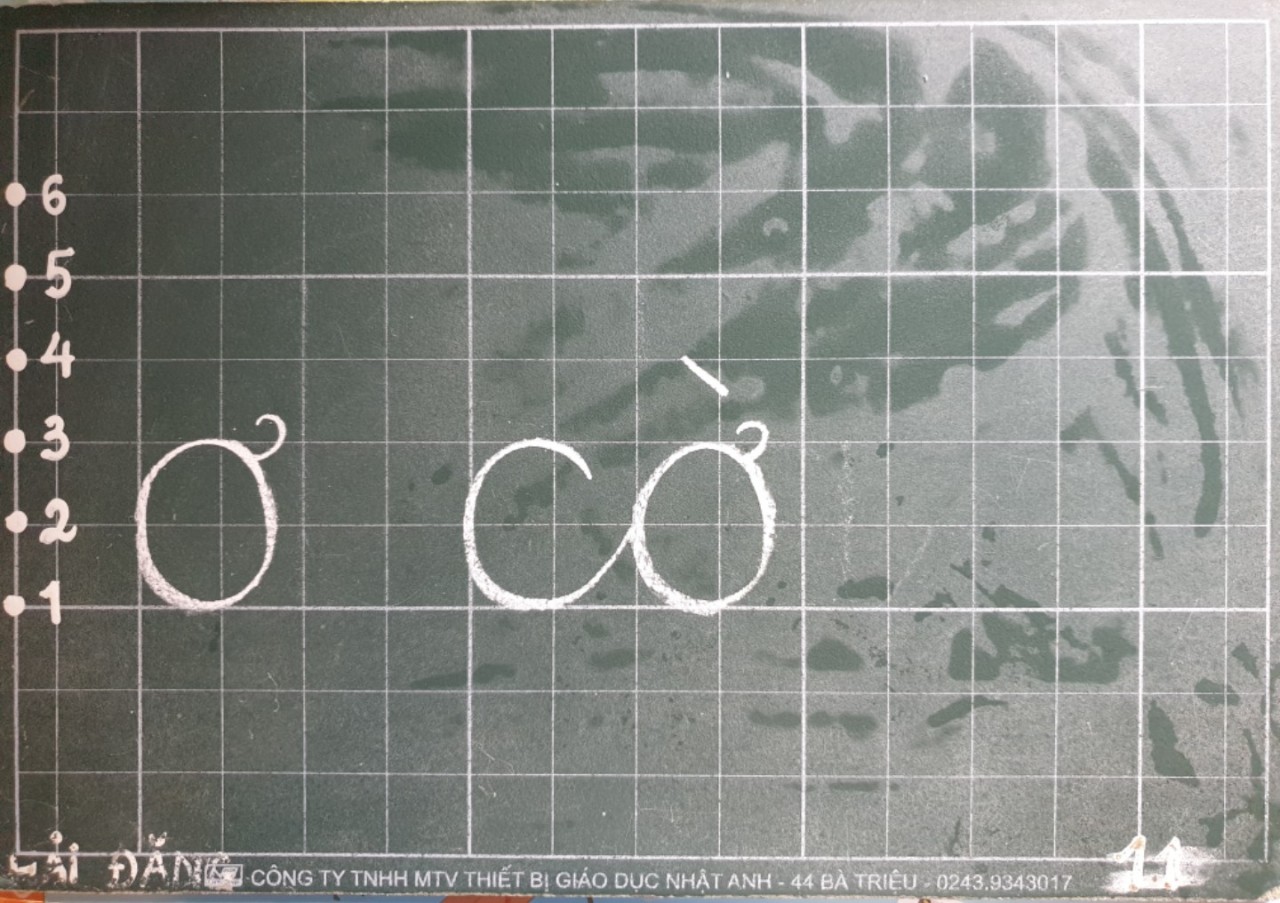 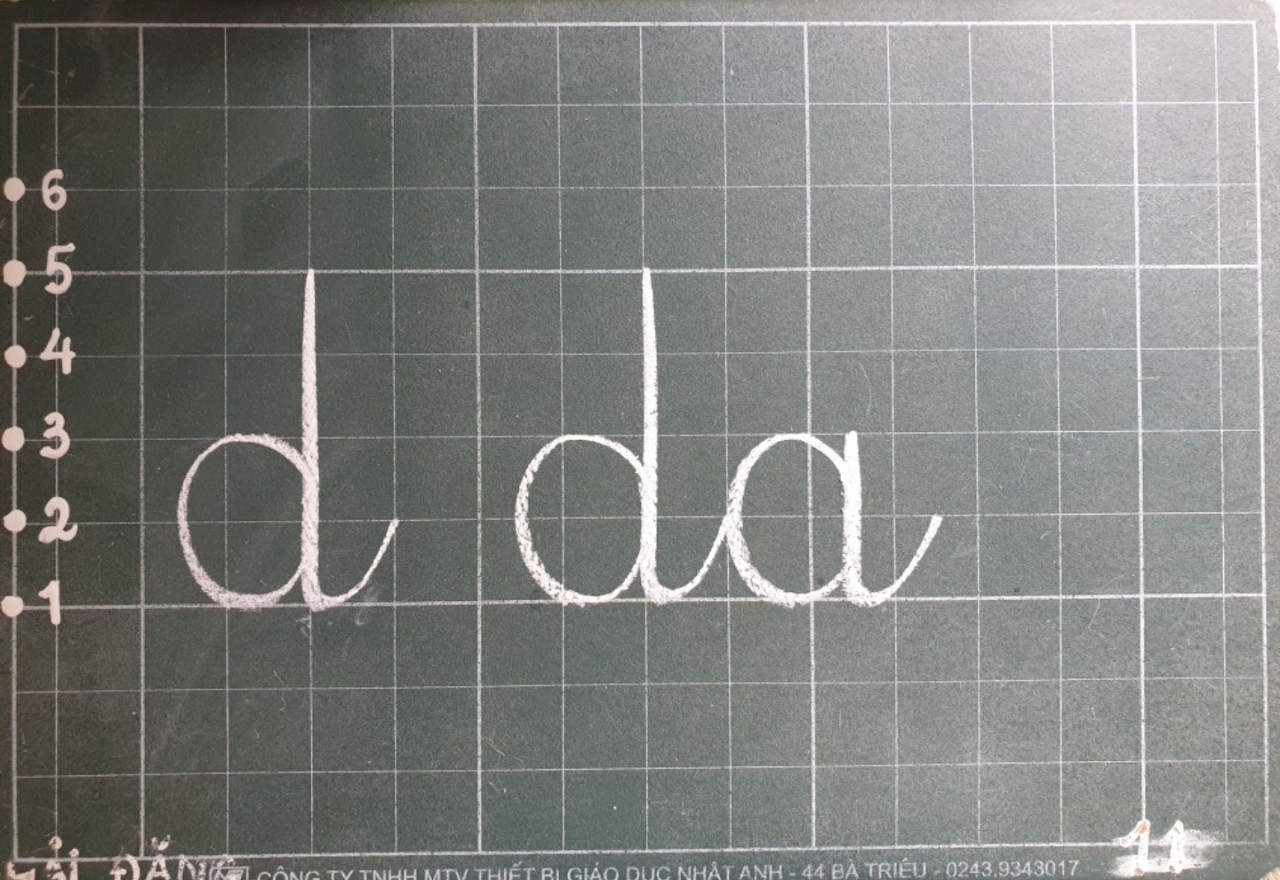 C